البناء الضوئيPhotosynthesis
تعتمد الحياة على الأرض على الطاقة المستمدة من الشمس،  وعملية البناء الضوئي هي العملية الوحيدة التي يمكن لها ان تستفيد من هذه الطاقة.
ويعني مصطلح بناء ضوئي بناء باستعمال الضوء اذ ان الكائنات التي تؤدي العملية تستخدم الطاقة الشمسية لبناء مركبات عضوية وان الطاقة المخزونة في تلك الجزيئات يمكن ان تستغل فيما بعد لتسهيل العمليات الحيوية في النبات كما انها تستثمر من قبل الكائنات الاخرى.
إن عناصر البناء الضوئي معروفة ومتوفرة في البيئة وهي الماء وثنائي أوكسيد الكربون وبمساعدة الضوء والكلوروفيل  وفق المعادلة:
Photosynthesis: An Overview
The net overall equation for photosynthesis is:


Photosynthesis occurs in 2 “stages”:
The Light Reactions (or Light-Dependent Reactions)
The Calvin Cycle (or Calvin-Benson Cycle or Dark Reactions or Light-Independent Reactions)
6 CO2 + 6 H2O                                   C6H12O6 + 6 O2
light
Is photosynthesis an ENDERGONIC or EXERGONIC reaction?
2
[Speaker Notes: Photosynthesis is an endergonic reaction because it requires an input of energy to occur; that energy comes in the form of light.
This is a review from the previous PowerPoint, to activate students’ prior knowledge.]
AN OVERVIEW OF PHOTOSYNTHESIS
Photosynthesis is the process by which autotrophic organisms use light energy to make sugar and oxygen gas from carbon dioxide and water
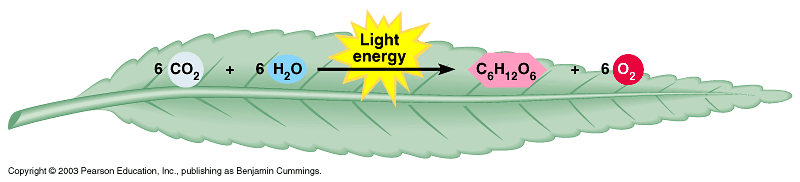 Carbondioxide
Water
Glucose
Oxygengas
PHOTOSYNTHESIS
الضوءLight     
ضوء الشمس هو مصدر الطاقة على الأرض إذ إن مجمل الطاقة متأتية من عملية البناء الضوئي التي تستثمر هذه الطاقة الضوئية وتحولها إلى طاقة كيميائية ضمن مركبات عضوية معقدة كالكربوهيدرات. والضوء هو عبارة عن موجات كهرومغناطيسية Electromagnetic waves  والتي تتألف من جسيمات تسمى ضوئيات أو فوتونات أو كمات photons or quanta وتختلف طاقة هذه الجسيمات باختلاف طول الموجة الضوئية وهذه الطاقة هي التي تحدد لون الضوء وتقاس الطاقة من العلاقة:
E=hv    
وتمثل Eطاقة الجسيم الضوئي vتردد الإشعاع  hثابت بلانك
كما يقاس التردد وفق المعادلة:
V= C/ƛ                                         
للفوتون الطول ألموجيƛتمثل سرعة الضوء   c
لذا فان طاقة الفوتون تحسب وفق المعادلة السابقة وبما إن سرعة الضوء وثابت بلانك قيم ثابتة لذا فان طاقة الفوتون تعتمد على الطول ألموجي وتكون العلاقة عكسية بين الطول ألموجي والطاقة. 
أن الإشعاع الشمسي هو جزء من الطيف الكهرومغناطيسي الذي يقسم إلى مناطق حسب الطول ألموجي مثل الأشعة الكونية وأشعة كاما والسينية وفوق البنفسجية والضوء المرئي وتحت الحمراء والموجات الدقيقة وموجات الراديو.وتستثمر عملية البناء الضوئي جزء من الطيف في منطقة الضوء المرئي إذ يقوم الضوء بتحفيز الالكترونات إلى مدار أعلى دون آن يضر الخلية ثم تقوم صبغات البناء الضوئي
Electromagnetic Spectrum and Visible Light
Gammarays
Infrared & Microwaves
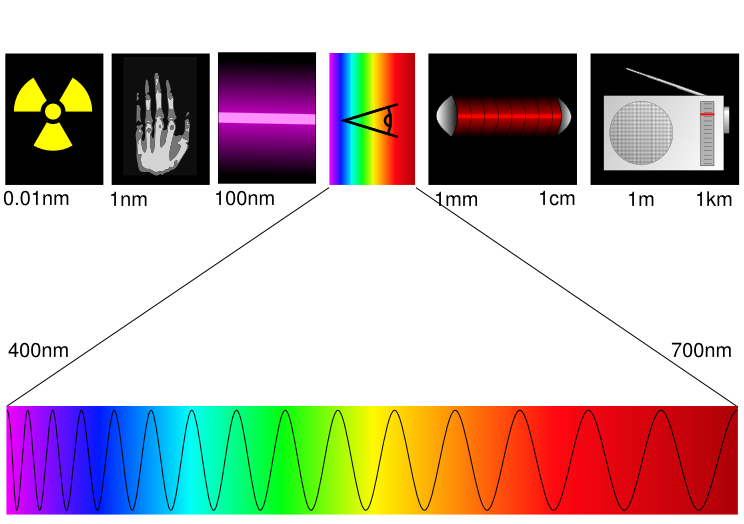 X-rays
UV
Radio waves
Visible light
Wavelength (nm)
The shorter the wavelength, the higher the frequency, and the higher the energy. 
The highest energy photons are in the violet region; the lowest energy ones are in the red region
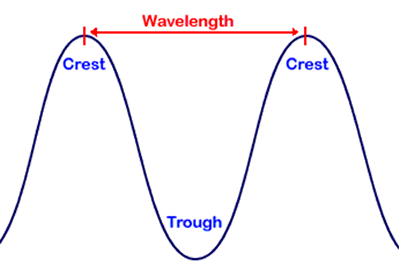 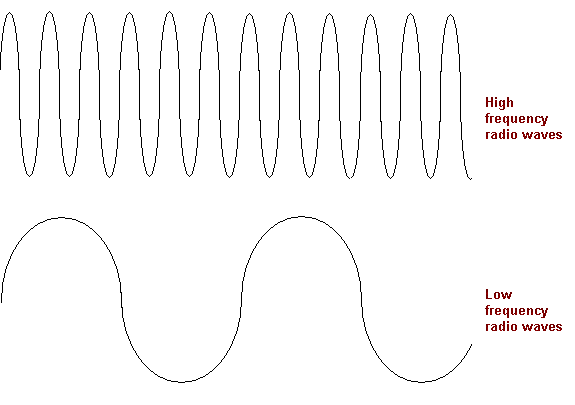 بامتصاص جزء من الطيف الضوئي بين 400-800 نانوميتر تقريبا كما إن الطاقة الممتصة من قبل الصبغات المساعدة تصل إلى مركز التفاعل لعملية البناء الضوئي كما سنوضح ذلك لاحقا.
إن امتصاص الضوء الأزرق يثير الكلوروفيل إلى مستوى طاقة اعلى من امتصاص الضوء الأحمر(لماذا؟) وتكون جزيئة الكلوروفيل غير مستقرة وتعطي طاقتها الى الوسط المحيط كحرارةوينتقل الى المستوى الطاقي الاقل اذ يبقى مستقرا لفترة وجيزة وعند وصوله الى هذه الحالة فهنالك عدة مسارات محتملة للتخلص من طاقته الزائدة(ماهي هذه المسارات؟).
Excitation of chlorophyll in a chloroplast
Loss of energy due to heat causes the photons of light to be less energetic.
Less energy translates into longer wavelength.  
Energy = (Planck’s constant) x  (velocity of light)/(wavelength of light)
Transition toward the red end of the visible spectrum.
e
e
Excited
state
2
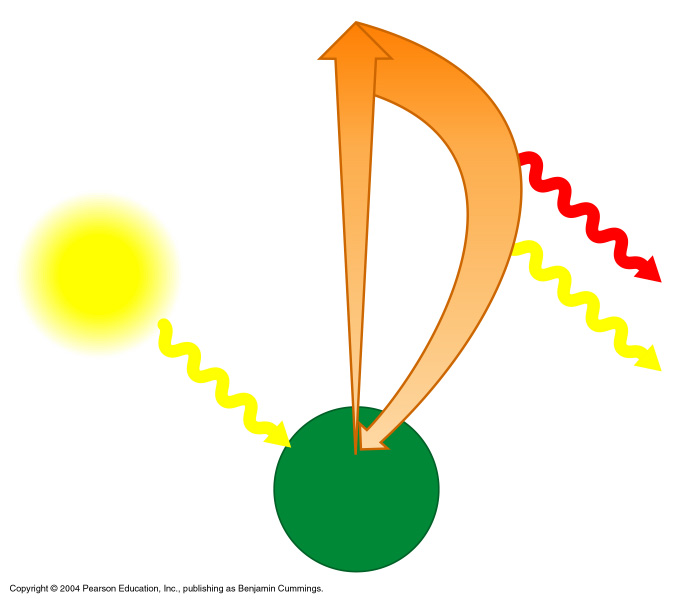 Heat
Light
Light
(fluorescence)
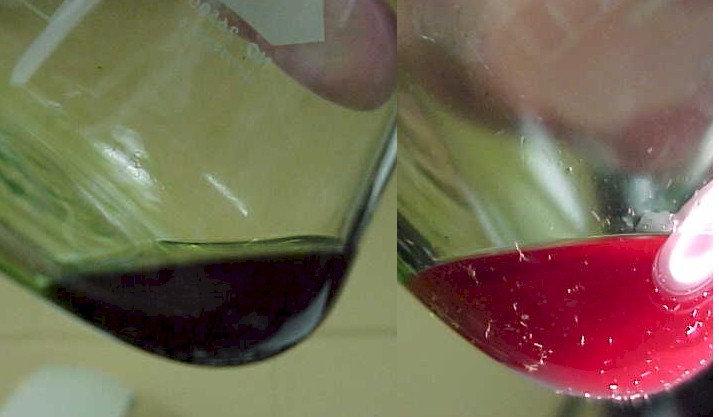 Photon
Ground
state
Chlorophyll
molecule
(a) Absorption of a photon
(b) fluorescence of isolated chlorophyll in solution
صبغات البناء الضوئيPhotosynthetic Pigments 
تقوم صبغات البناء الضوئي بدور رئيس في عملية البناء الضوئي إذ إنها تمتص الطاقة الشمسية وتوجد هذه الصبغات في البلاستيدات الخضراء كما يوجد أكثر من نوع منها ويؤدي كل نوع وظيفة محددة.
1- الصبغات الرئيسة: وهي الكلوروفيلات وأهمها كلوروفيل A الذي( يعتبر حاليا لوحده الصبغة الرئيسة) وتكون خضر وتوجد في النباتات والطحالب والبكتريا ويمكن تمييز تسعة أنواع منها(ماهي؟وماهي الأنواع الأكثر شيوعا بينها؟ وماهي الفروق بينها؟).
2- الصبغات المساعدة: وهي التي تساعد في عملية البناء الضوئي ويكون لها دور مهم فيها وتوجد في النباتات والطحالب والبكتريا الخضر- المزرقة.(ماهي انواعها ووظائفها؟).
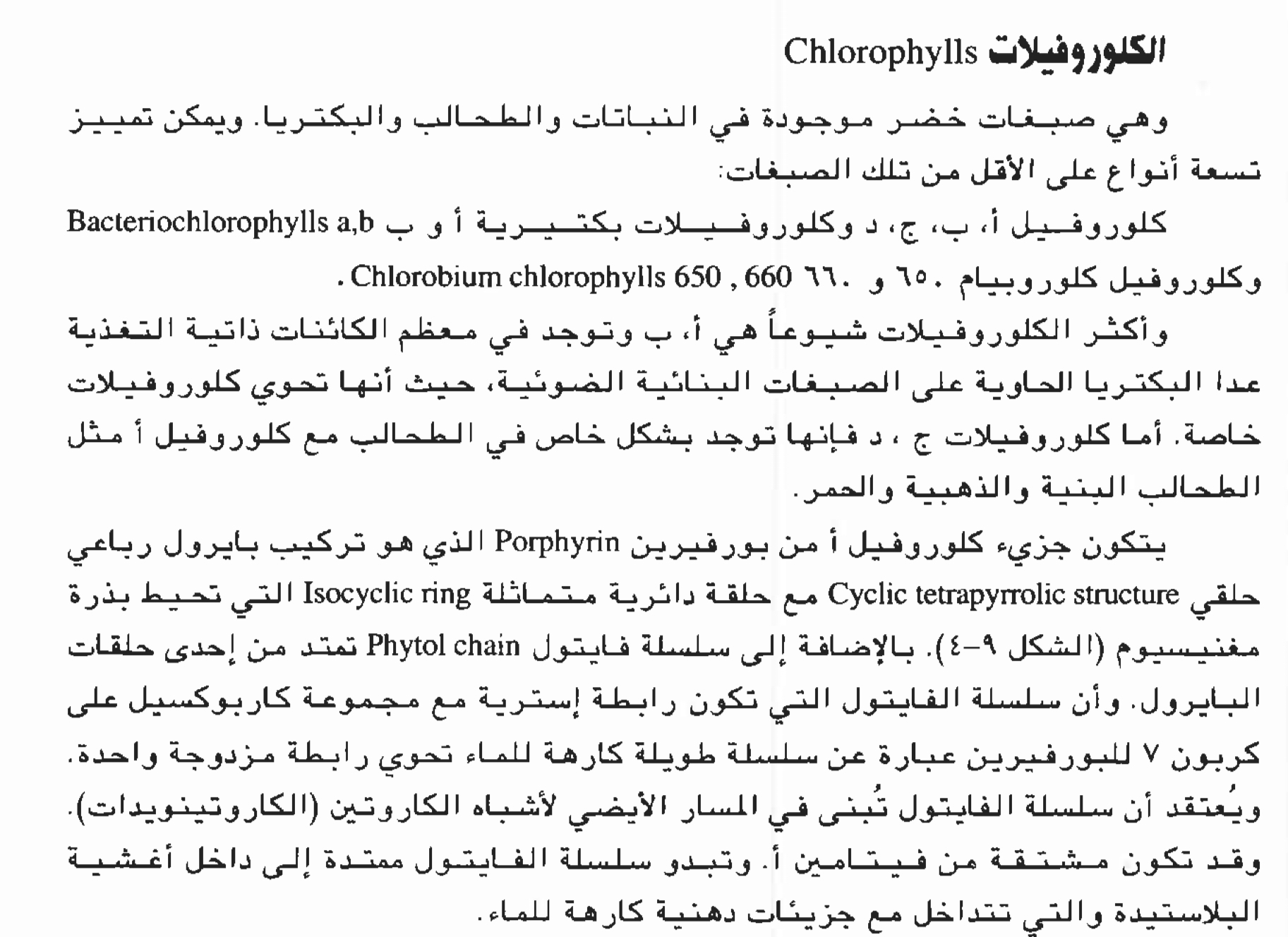 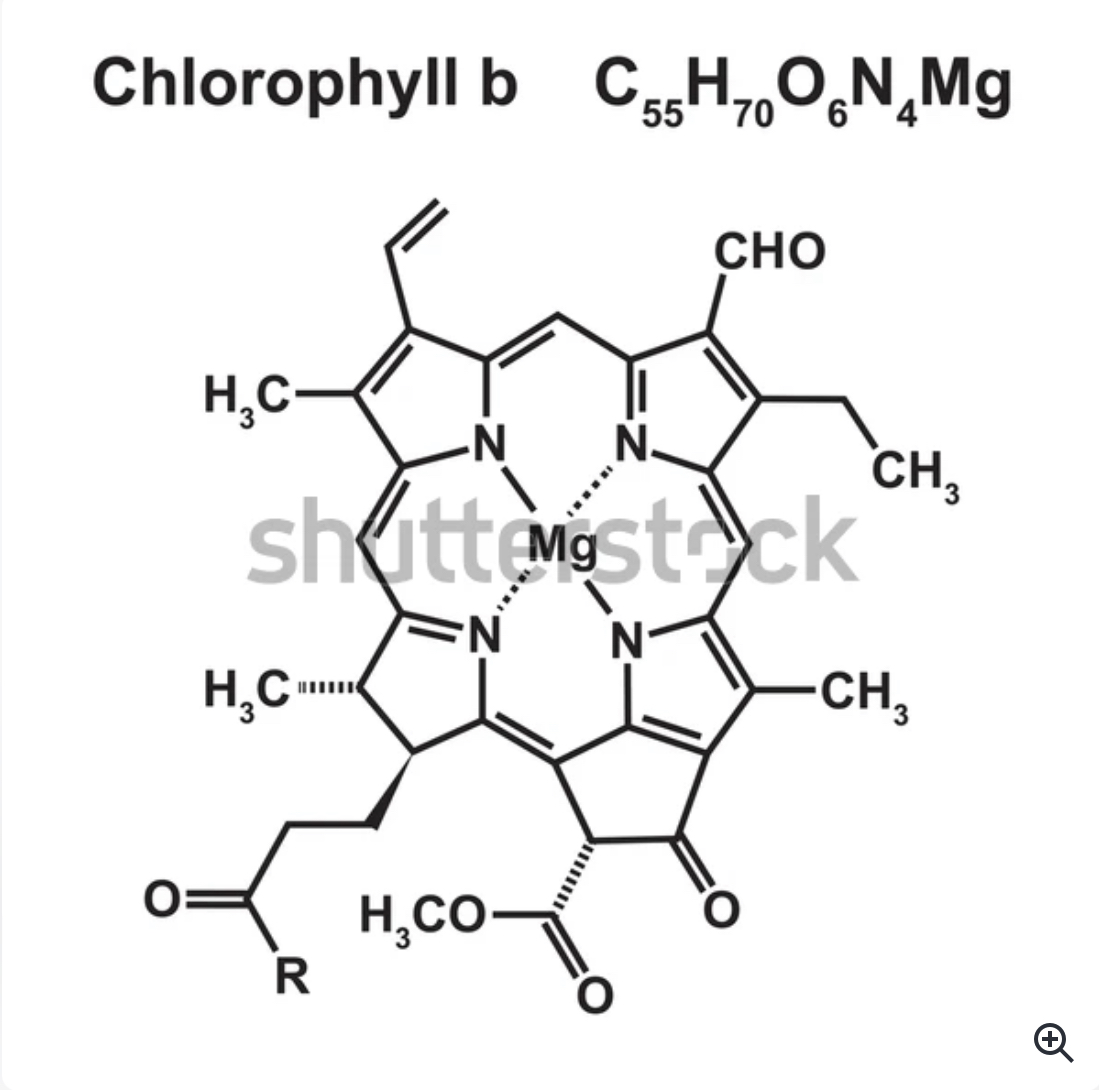 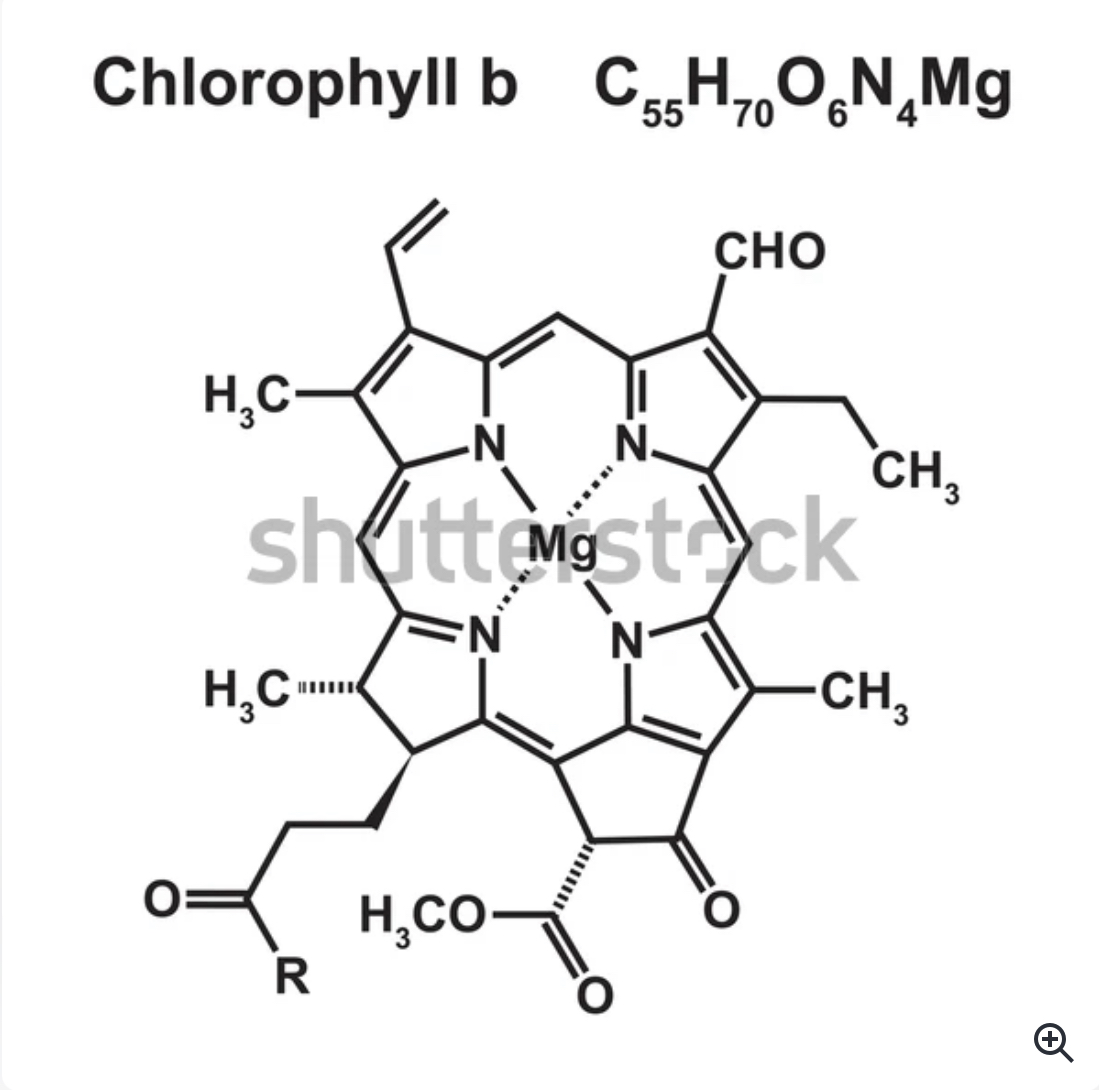 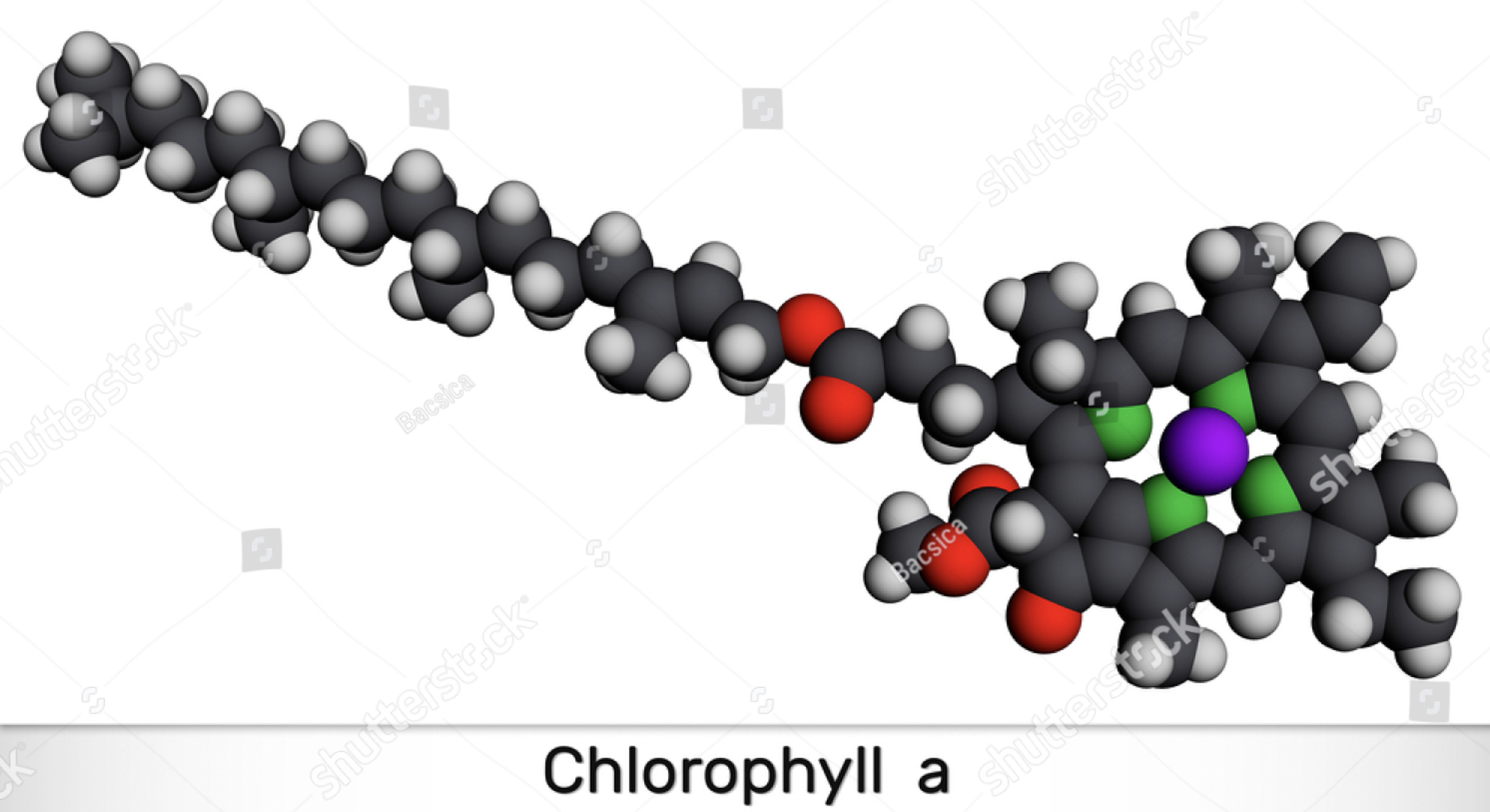 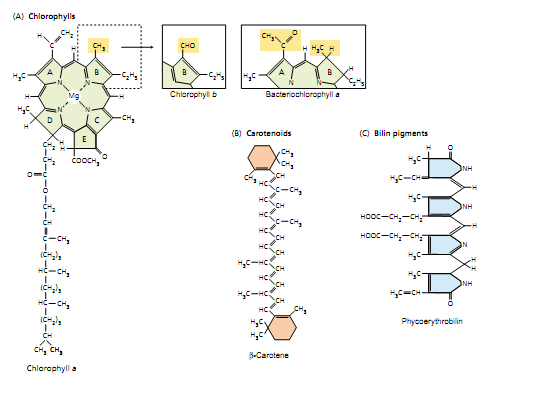 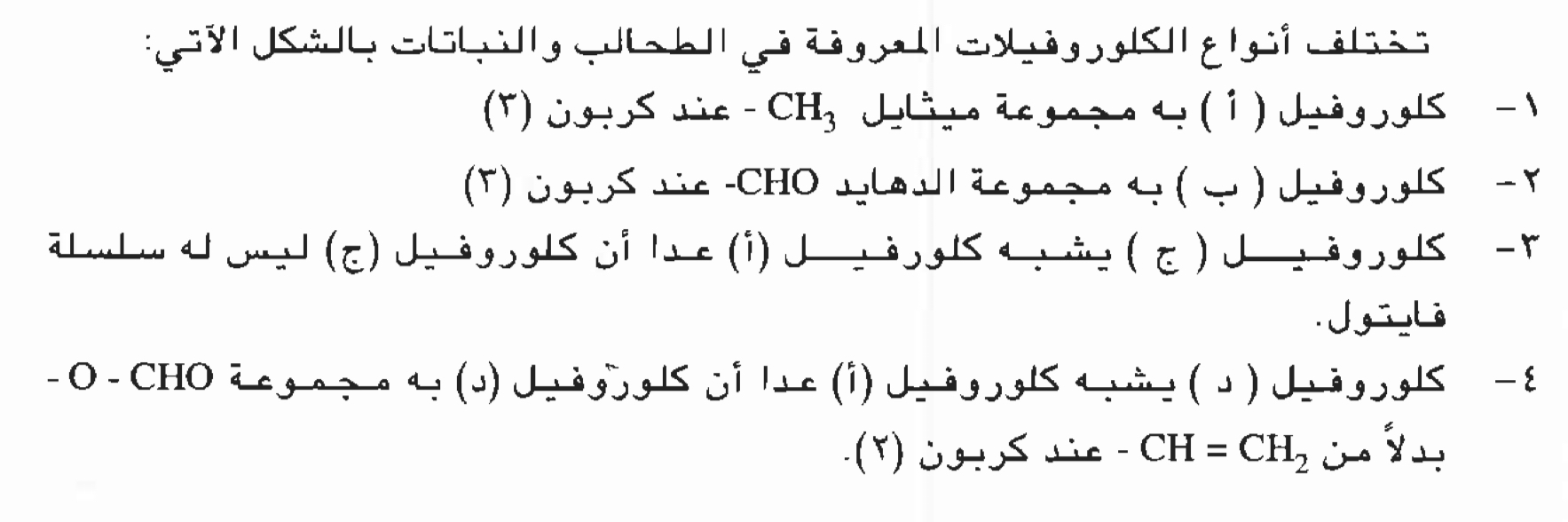 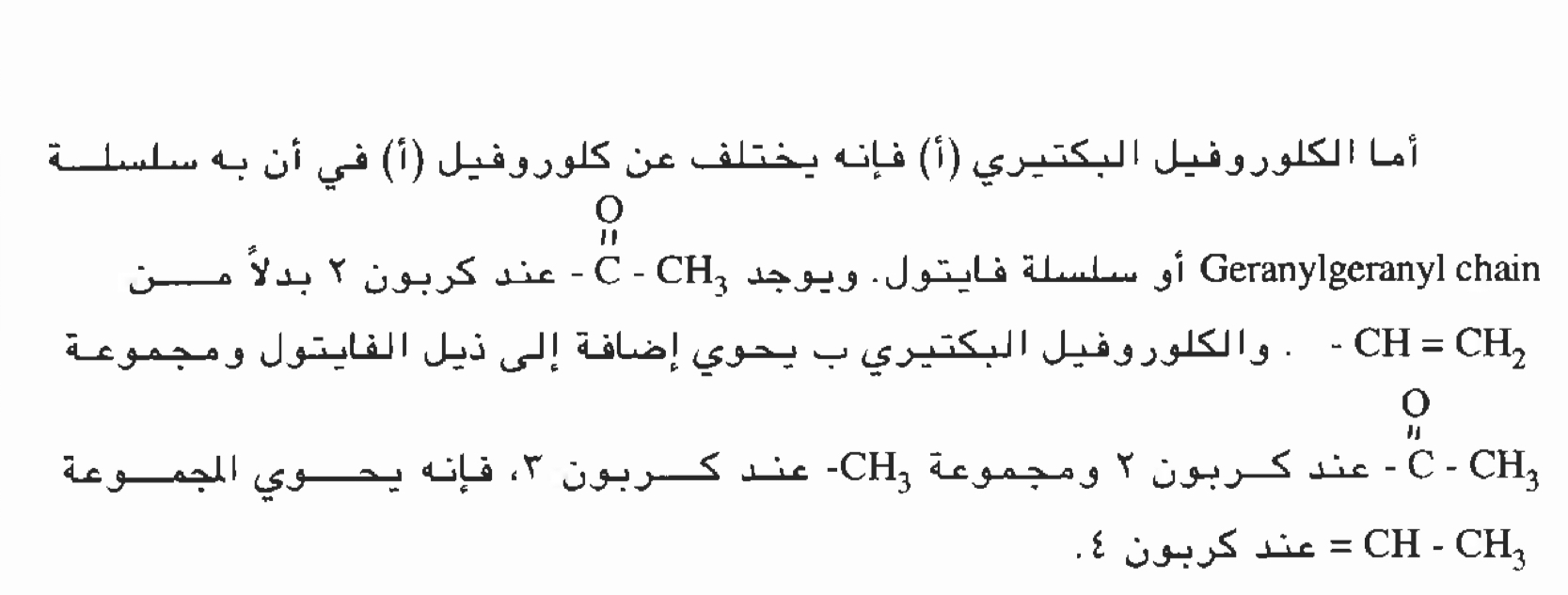 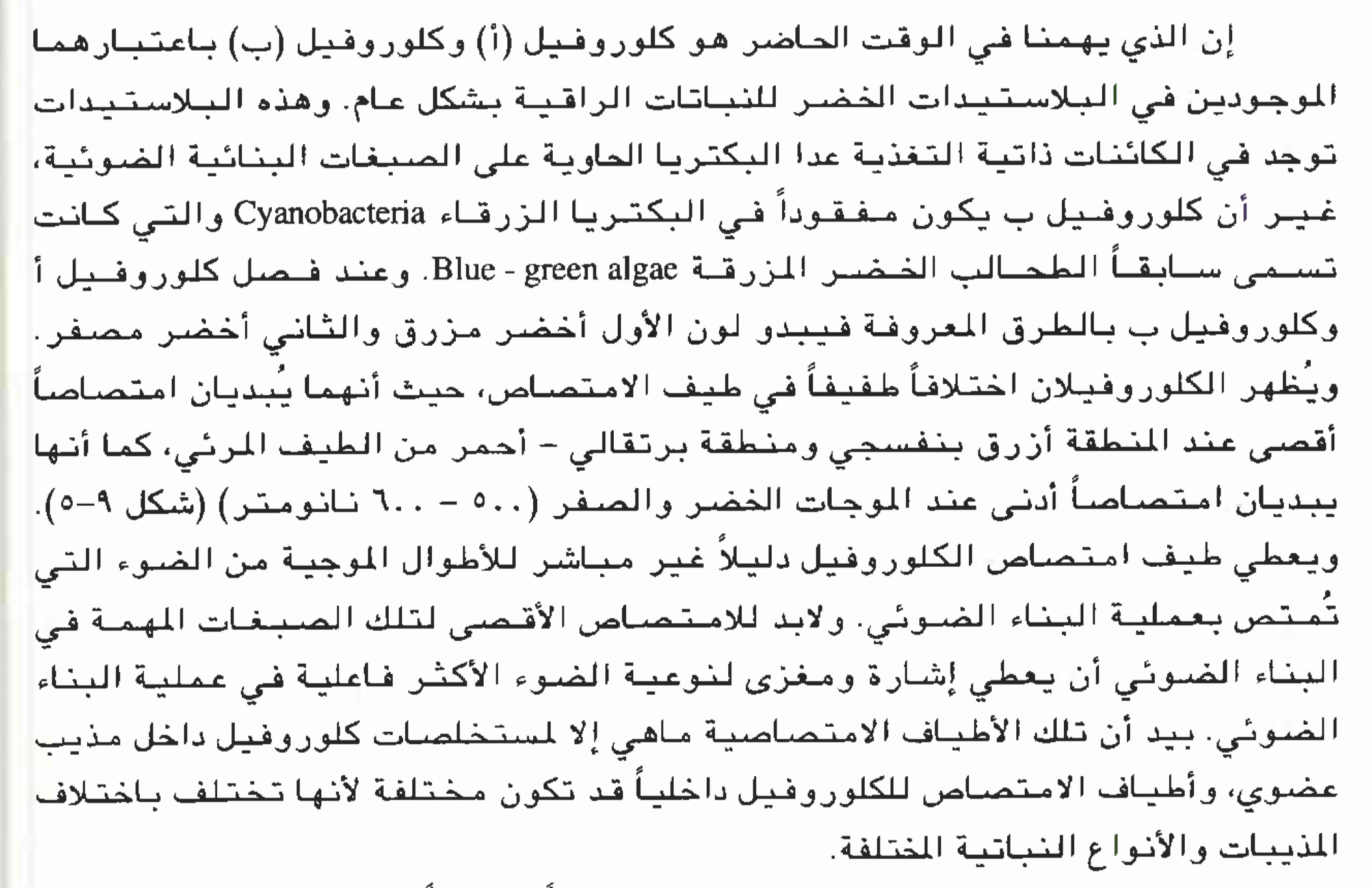 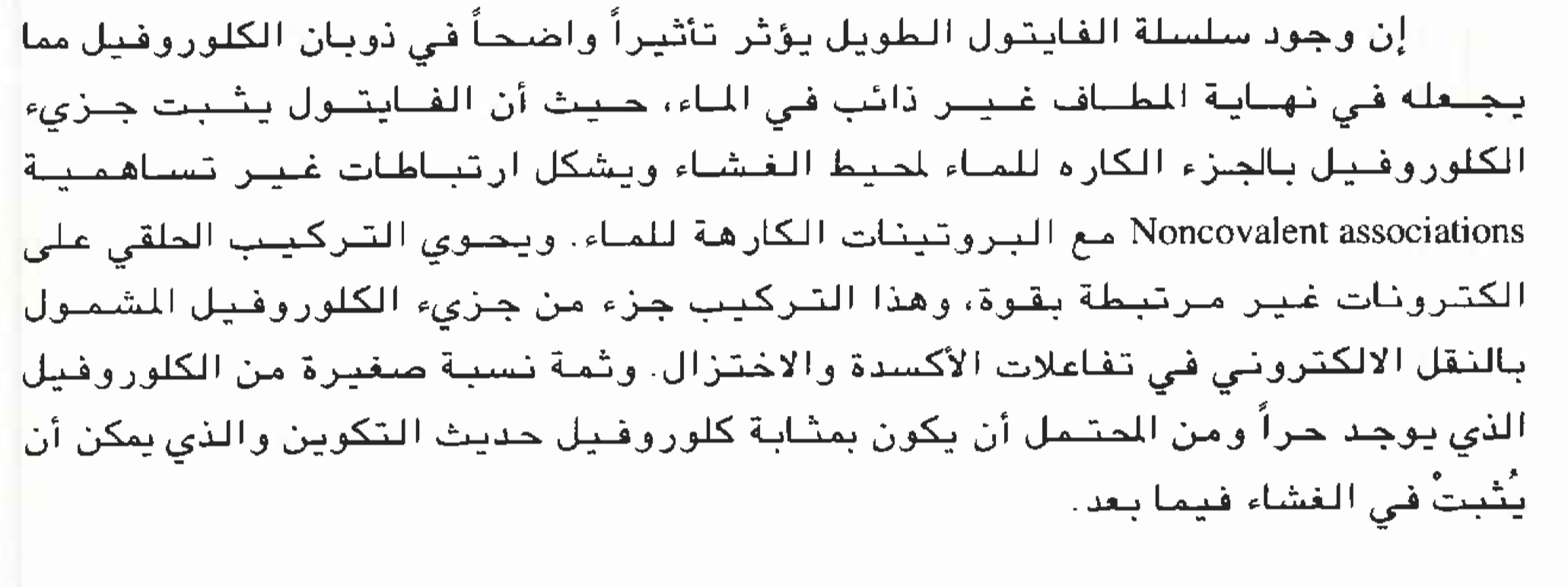 كم نوع من الأنظمة الضوئية ؟ 
هنالك نوعان إثنان من الأنظمة الضوئية التي تتواجد في أغشية الثايلوكويد.
ملاحظة// تمت تسميتها حسب تأريخ اكتشافها، وليس حسب وظيفتها.
النظام الضوئي الثانيphotosystem II (PSll) وهو مركز تفاعل ضوئي يحوي جزيئات Chlo.a ويمتلك اعلى قمة امتصاصλmax) ) عند طول موجي 680nm ويكتب P680.
النظام الضوئي الأول (PSI) photosystem I وهو مركز تفاعل ضوئي يحوي جزيئات Chlo.a ويمتلك أعلى قمة امتصاص λmax) ) عند طول موجي 700nm وبذلك يكتب P700.

★ومن الجدير ملاحظة أن جزيئتي Chlo.a في كلا النظامين متماثلتين، عدا أن كل واحدة منهما تربط مع بروتينات مختلفة في معقد مركز التفاعل الضوئي.
الأنظمة الضوئية Photosystems … قلب تفاعلات الضوء Heart of light reactions

    ☀النظام الضوئي photosystem 
هو معقد لتجميع الفوتونات الضوئية، يتكون من معقد مركز التفاعل البروتيني proteinaceous reaction center complex
 محاط ببضع من المعقدات اللاقطة للضوء light harvesting complex ، وجميع هذه التراكيب تكون محملة في أغشية الثايلوكويد thylakoids .
★ كل معقد من لاقطات الضوء light harvesting complex هذه تتكون من جزيئات صبغات 
( chlo.a  و chlo.b و carotenoids) مرتبطة الى أغشية الثايلوكويد. وهي تمتد أيضا الى مافوق أغشية الثايلوكويد وبذا تزيد المساحة السطحية لأقتناص الضوء. وبأطوال موجية متعددة بحسب طيف امتصاص. الصبغات المذكورة آنفا.

★تعمل صبغات مثل Chlo.b و Carotenoids  كصبغات استشعار antenna pigments، إذ تعمل على  التقاط وتمرير الألكترونات المستشارة excited electrons واحد الى الاخر حتى تصل الى معقد مركز التفاعل reaction center complex [ والذي هو عبارة عن تجمع زوج من جزيئات Chlo.a وبروتين كبير والذي يسمي بمستقبل الالكترون الاولي primary electron acceptor .
وبمجرد أن تستقبل جزيئة Chlo.a  الالكترونات المستثارة الممررة اليها من الصبغات الأخرى في النظام الضوئي، سوف تقوم بتمريرها عبر سلسلة من مستقبلات الالكترونات الأولية من خلال تفاعل اكسدة واختزال a redox reaction . 
    ☜ والعملية تتم بالشكل الاتي:
يقوم مستقبل الالكتروني الاولي بتمرير الالكترونات المستثارة الى بروتين صغير يقوم بوظيفة المكوك “shuttle" اذ يقوم بحملها الى مقعد من سلسلة من النواقل الالكترونية cytochrome complex  البروتينية ( والتي تكون بحالة دائمة من الاكسدة والاختزال اثناء تلقفها وتمريرها الالكترونات من ناقل بروتيني الى اخر) وتسمى أيضا بسلسلة نقل الالكترون <.b> electron transport chain. 
❀ ونحن نعرف مايحدث عند توالي تمرير الالكترونات عبر سلسلة النواقل! 
    عند كل نقلة يحدث فقدان وانخفاض لمستوى طاقة الالكترونات، لكن، في النظام الضوئي الحي لايحدث ذلك! لان هنالك جزيئات صغيرة حاملة وناقلة للطاقة تنتظر من أجل ان تتلقف هذه الطاقة المتبددة كي تتحول من حال الاكسدة الى حالة الاختزال وهذه الجزيئات هي:
  ADP  و NADP   التي سوف تتحول الى ATP و NADP-H على التوالي. 

       وعند هذه الخطوة سوف تنتقل جزيئات الطاقة هذه الى منطقة الستروما Stroma حيث يتم هنالك تخزين وتحويل طاقتها الى الآصرة التساهمية في جزيئات الجلوكوز.
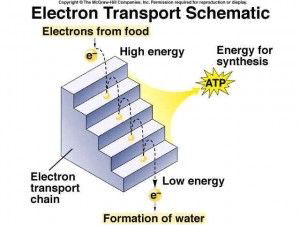 كيف يتم العمل في الأنظمة الضوئية ؟
عندما يتم إلتقاط الفوتونات الضوئية بواسطة Chlo.b  و carotenoids  (وهي كما تعرف صبغات مساعدة متواجدة في اغشية الثايلوكويد)، يتم تحويل الطاقة المتبددة من جراء سقوطها على هذه الصبغات ← تبدأ حالة الاستثارة excited state ← تنتقل الالكترونات الى P680 ⤵← primary electrons acceptor center .


      وبالقرب من هذه الاحداث هنالك إنزيم يشطر جزيئة ماء لينتج:
2الكترون ← هذه تحل محل تلك التي فقدها P680 في مركز التفاعل.
1ذرة أوكسجين ← هذه ترتبط مع ذرة أوكسجين ناتجة من عن انشطار جزيئات ماء أخرى لتكوين غاز الاوكسيجين O2 .
2بروتون (آيون H) ← البعض منها ترتبط مع NADP+ لتكوين NADP-H كي يتمكن من نقل هذه الطاقة الاختزالية الى الستروما (مركز التفاعلات غير المعتمدة على الضوء).
هنا يصبح P680 مؤكسد ويكتب 680.
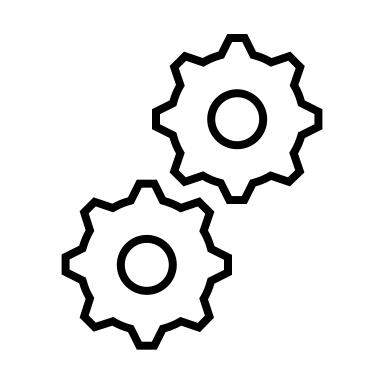 Photosynthesis: An Overview
To follow the energy in photosynthesis,
light
Calvin 
Cycle
Light 
Reactions
Organic compounds (carbs)
ATP
NADPH
light
thylakoids
stroma
22
[Speaker Notes: It cannot be overemphasized that energy is not MADE, but is instead transformed through the processes of photosynthesis and cellular respiration. Each of the “boxes” (light/ATP & NADPH/organic compounds) contains energy, but in a different form. Photosynthesis is a process that converts energy from an “un-usable form” (light) into a “usable form” (organic compounds), and requires an intermediate step (ATP/NADPH). 
This is a review from the previous PowerPoint, to activate students’ prior knowledge.]
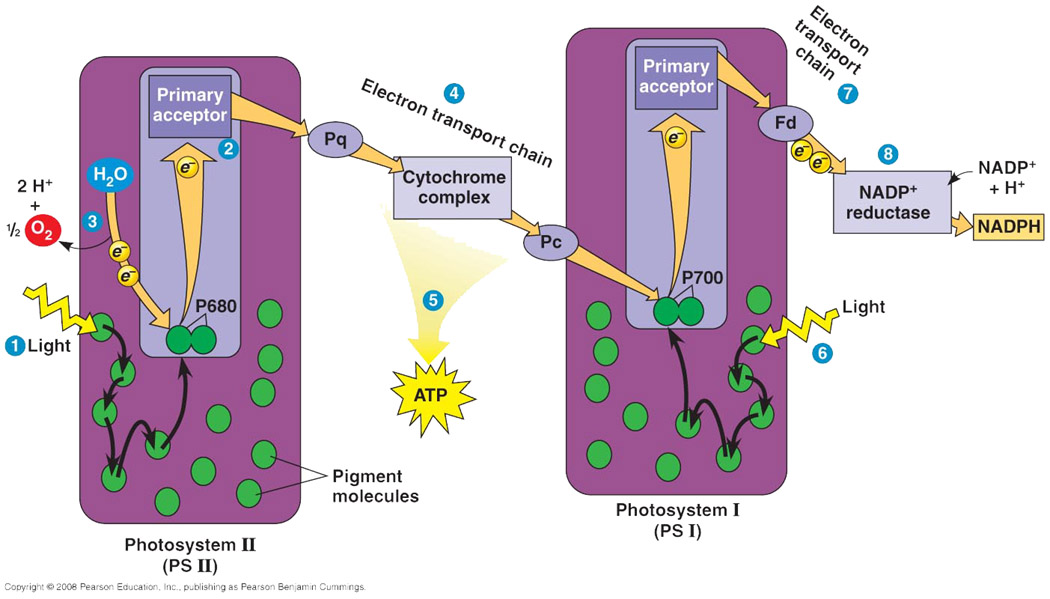 ملخص التفاعلات المعتمدة على الضوء في أغشية الثايلوكويد
 light dependent reactions in thylakoids membranes
The flow of electrons from PSII to PSI has been called
 linear electron flow or non-cyclic electron flow
ماهي النواقل الالكترونية في PSII  و PSI؟
إن المركبات البروتينية التي تقوم بنقل وتمرير الالكترونات المستثارة من PSII  الى PSI تسمى سلسلة نقل الالكترون Electron transport chain وهي تشابه تلك التي توجد في المايتوكوندريا.
ونواقل PSII  تتكون من معقد سايتوكرومي Cytochrome complex  يسمى Plastoqinon (Pq)
و Plastocycnin (Pc). ⇐ ماذا ينتج هنا؟
أما نواقل PSI فهي بروتينات Ferredoxin (Fed) وهنا لاتوجد مضخة بروتونات لذلك لاتنتج ATP 
لكن هنالك إنزيم خاص هو NSDP+reductase يعمل على نقل الالكترونات من Fd الى NADP+ لتتحول الى NADP-H.
1- المسار الالكتروني غير الدائري
ويحدث في أغشية الثايلاكويد وينتج خلال هذا المسار ATP, NADPH وغاز الأوكسجين من التحلل الضوئي للماء. وتتابع التفاعلات من النظام الضوئي الثاني وبامتصاص P680 للطاقة الشمسية تصبح الالكترونات متهيجة ونشطة (كيف تعوض هذه الالكترونات وماهي المركبات التي تستقبلها؟).
المسار الالكتروني الدائري
ويتم في أغشية الكرانا للبلاستيدات الخضر، إذ تغادر الالكترونات النظام الضوئي الأول P700 ثم تعود إليه في دورة مغلقة(كيف تعوض الالكترونات وماهي المركبات التي تستقبلها وما هي نواتج هذا المسار).
وقد فسرت نظرية بيتر ميتشل Peter Mitchell الكيموازموزيه Chemiosmotic theoryتكوين ATPبطريقة غير مباشرة خلال مرور الالكترونات في نظام السايتوكروم (كيف؟وضح ذلك).
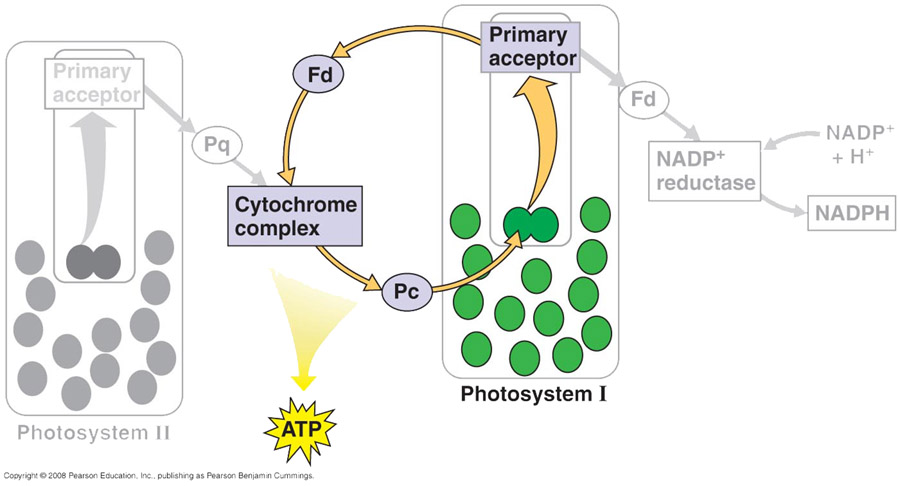 شكل يوضح الفسفور الضوئية الدائرية
التفاعلات غير المعتمدة على الضوء
وهي المرحلة الثانية من عملية البناء الضوئي والتي يجري بمعزل عن الضوء إذ إن ATP ,NADPH الناتجة من تفاعلات الضوء تستغل لاختزال ثنائي أوكسيد الكربون لتكوين مركب كربوهيدراتي وعملية الاختزال هذه ماهي إلا عملية بناء تتكون فيها أواصر جديدة.
وتتم عملية الاختزال هذه في الكائنات الحية حقيقية النواة بواسطة دورة اختزال الكربون للمركبات ثلاثية الكربون والتي تعرف كذلك بأسم دورة كالفن.(ماهي التفاعلات التي تتم فيها والانزيمات التي تساعد في اكمالها).
التفاعلات غير المعتمدة على الضوءLight independent reactions
دورة كالفن⇔ دورة البناء
 Calvin’s cycle : An anabolic cycle
يتم في هذه التفاعلات صرف الطاقة المخزنة في جزيئات ATP  و NADP-H التي أنتجت في التفاعلات المعتمدة على الضوء (في الأنظمة الضوئية) كي يتك إعادة تخزينها في الاواصر التساهمية للسكر.
⧻ إن أول مركب كاربوهيدرات (سكر) ينتج في دورة كالفن ليس سكر الجلوكوز (6C)، وإنما هو مركب ثلاثي الكاربون (3C) يسمى glyceradehyde-3-phosphate (G3P).
⧻ لإنتاج هذا المركب الثلاثي يتطلب ذلك ثلاث دورات من دورة كالفن أي واستهلاك 3CO2  
 وتسمى هذه العملية تثبيت الكاربون carbon fixation.

✿يجب أن تضع بعين الاعتبار أن هنالك العديد من دورات كالفن تتم في مادة الستروما في أي وقت، وهذا يعني أن هنالك العديد من ذرات الكاربون التي يتم تثبيتها بصورة مستمرة وبسرعة لتكوين السكر.
يمكن تلخيص دورة كالفن في ثلاثة أطوار:
① تثبيت الكاربون carbon fixation … يتم فيها إتحاد جزيئة CO2  واحدة مع سكر خماسي الكاربون 5C يسمى Ribulose biphosphate (RuBP) بواسطة انزيم يسمى Rubisco (انزيم الروبسكو يعتبرأهم بروتين في الكلوروبلاست) ليكون الناتج سكر 6C ( الان هذا السكر غير ثابت سرعان ماينشطر ليعطي جزيئات من سكر 3C وهو
 3 – phosphoglycerate.
② الإختزال Reduction … هنا تضاف مجموعة فوسفات P  (من جزيئة ATP)
3- phosphoglycerate →1,3 phosphoglycerate



                                                           G3P
هنا يتم اختزال هذا المركب بواسطة جزيئة NADP-H
☀ في هذا الطور من المهم معرفة مايلي…
⦿ من كل 6 جزيئات من G3P تنتج من دورة كالفن، يتم إعادة تدوير 5 منها لإعادة تكوين جزيئات جديدة من RuBP، وفقط تغادر جزيئة واحدة دورة كالفن لتخزينها واستفادة النبات منها.
⦿ لتكوين جزيئة جلوكوز (6C) واحدة يستلزم ذلك 2G3P (3C).
ATP ⦿  و NADP+ التي تنتج في دورة كالفن ترجع الى مرة أخرى الى الأنظمة الضوئية "لإعادة الشحن بالطاقة ".

③ إعادة تكوين RuBP … ال5G3P التي نتجت في طور الاختزال تمر عبر سلسلة من التفاعلات الانزيمية لإنتاج 3جزيئات من RuBP، وهذا يكلف الخلية 3 جزيئات من ATP أو أكثر.
Copyright © 2002 Pearson Education, Inc., publishing as Benjamin Cummings
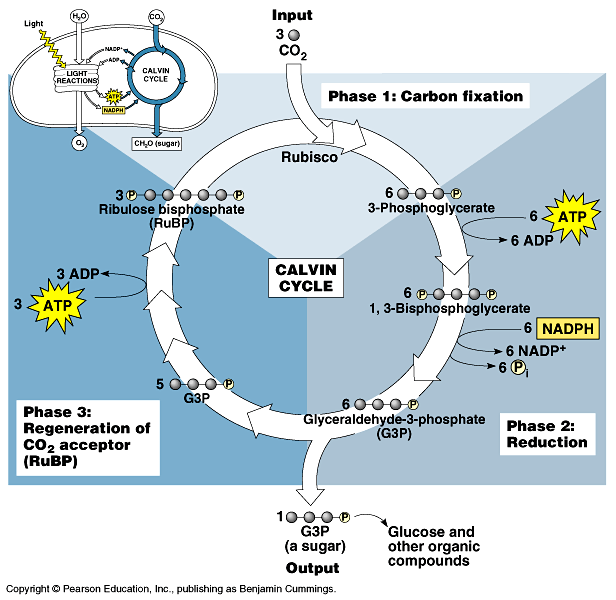 Fig. 10.17.3
Copyright © 2002 Pearson Education, Inc., publishing as Benjamin Cummings
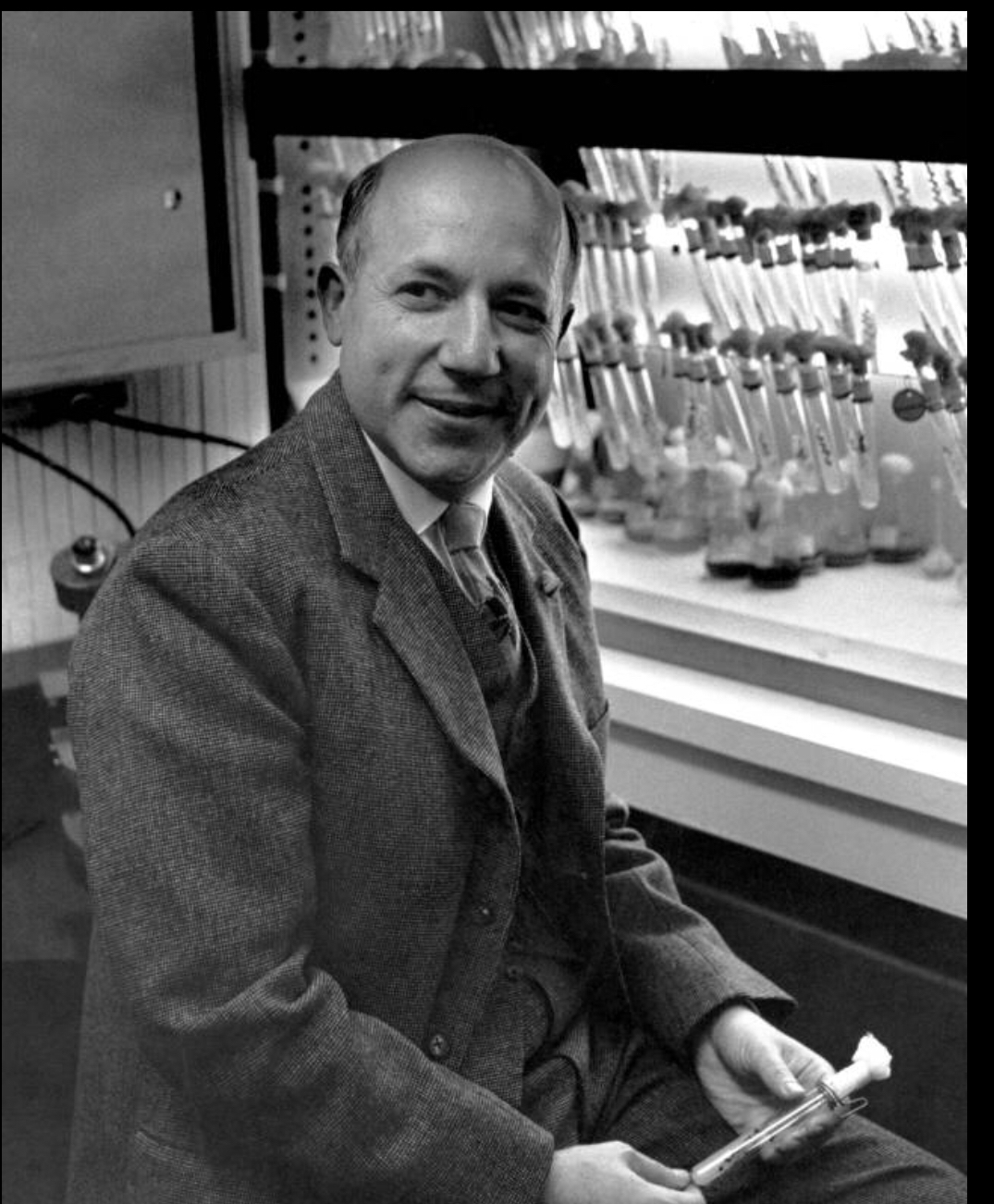 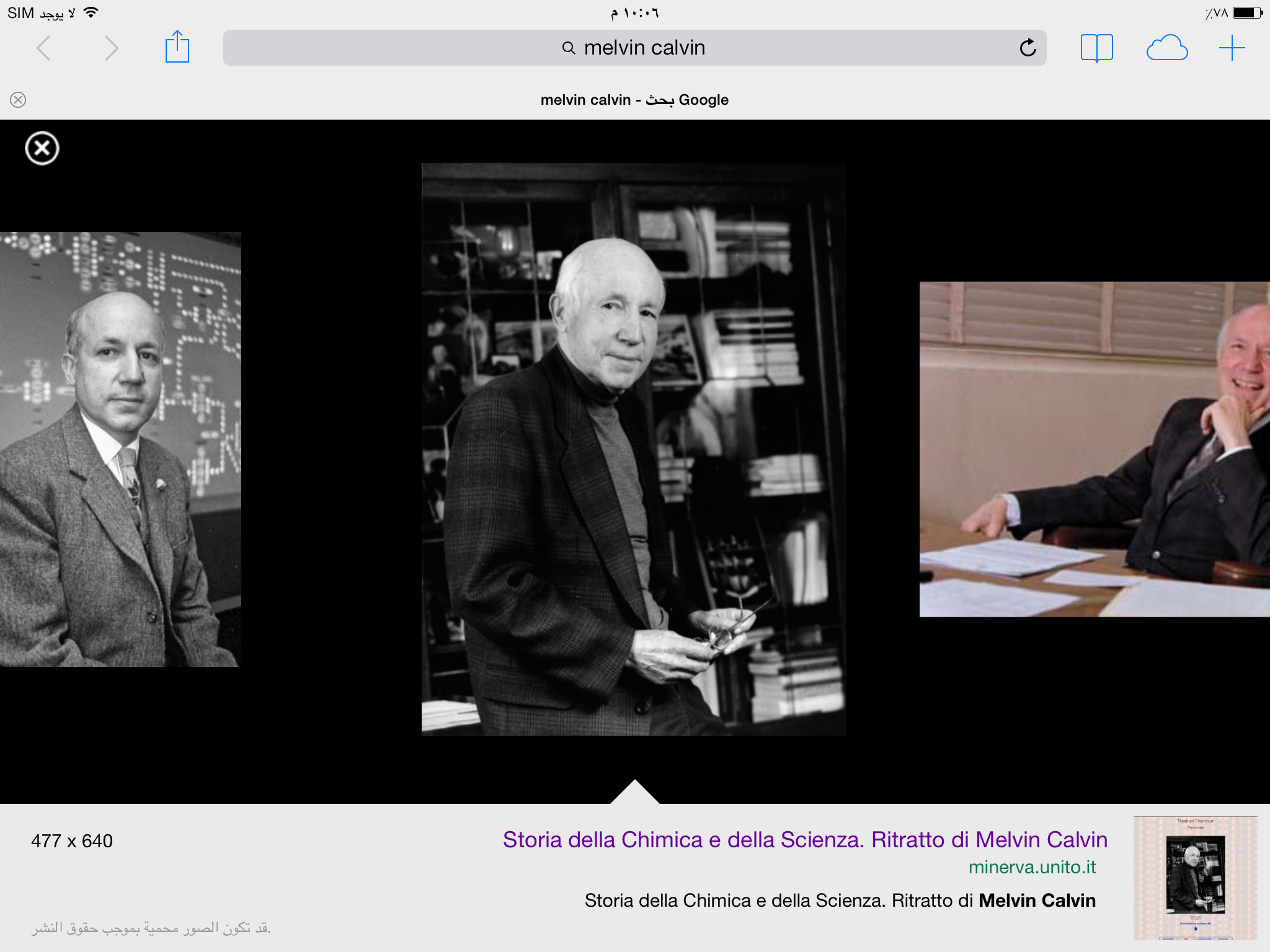 تثبيت الكاربون في النباتات الرباعية الكاربون والنباتات المتشحمة (العصارية)
C3 Plants
C3 plants, which are “normal” plants, perform the light reactions and the Calvin Cycle in the mesophyll cells of the leaves.
The bundle sheath cells of C3 plants do not contain chloroplasts
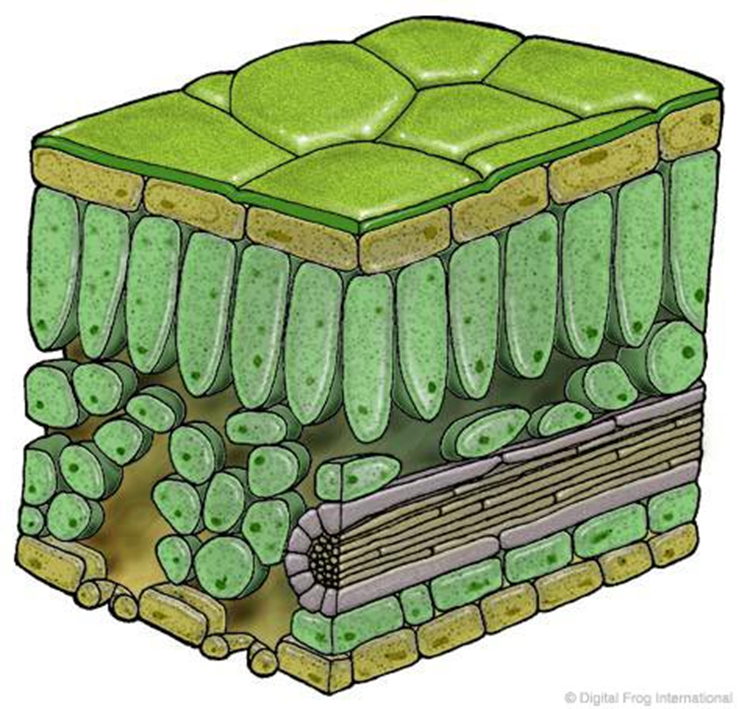 spongy mesophyll
palisade mesophyll
bundle sheath cells
34
C4 Plants: Preventing Photorespiration
Plants that use C4 photosynthesis include corn, sugar cane, and sorghum.
In this process, CO2 is transferred from the mesophyll cells into the bundle-sheath cells, which are impermeable to CO2.
This increases the concentration of CO2.
Thus, the Calvin Cycle is favored over photorespiration.
The bundle-sheath cells of C4 plants do contain chloroplasts.
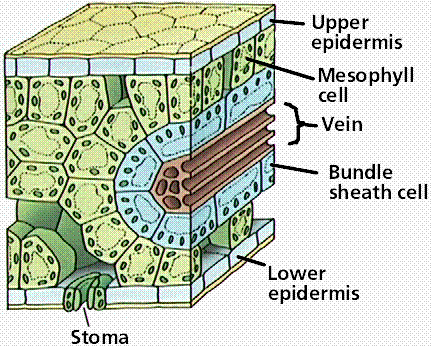 35
[Speaker Notes: - Remember, Rubisco will join whichever compound is present in highest concentration (O2 or CO2) to RuBP; by shuttling CO2 into the bundle-sheath cells from which CO2 cannot escape, the concentration of CO2 is increased, which leads to the joining of CO2 to RuBP and the resultant production of organic compounds through the Calvin Cycle.]
5. Alternative mechanisms of carbon fixation have evolved in hot, arid climates
One of the major problems facing terrestrial plants is dehydration.
At times, solutions to this problem conflict with other metabolic processes, especially photosynthesis.
The stomata are not only the major route for gas exchange (CO2 in and O2 out), but also for the evaporative loss of water.
On hot, dry days plants close the stomata to conserve water, but this causes problems for
Copyright © 2002 Pearson Education, Inc., publishing as Benjamin Cummings
In most plants (C3 plants) initial fixation of CO2 occurs via rubisco and results in a three-carbon compound, 3-phosphoglycerate.
These plants include rice, wheat, and soybeans.
When their stomata are closed on a hot, dry day, CO2 levels drop as CO2 is consumed in the Calvin cycle.
At the same time, O2 levels rise as the light reaction converts light to chemical energy.
While rubisco normally accepts CO2, when the O2/CO2 ratio increases (on a hot, dry day with closed stomata), rubisco can add O2 to RuBP.
Copyright © 2002 Pearson Education, Inc., publishing as Benjamin Cummings
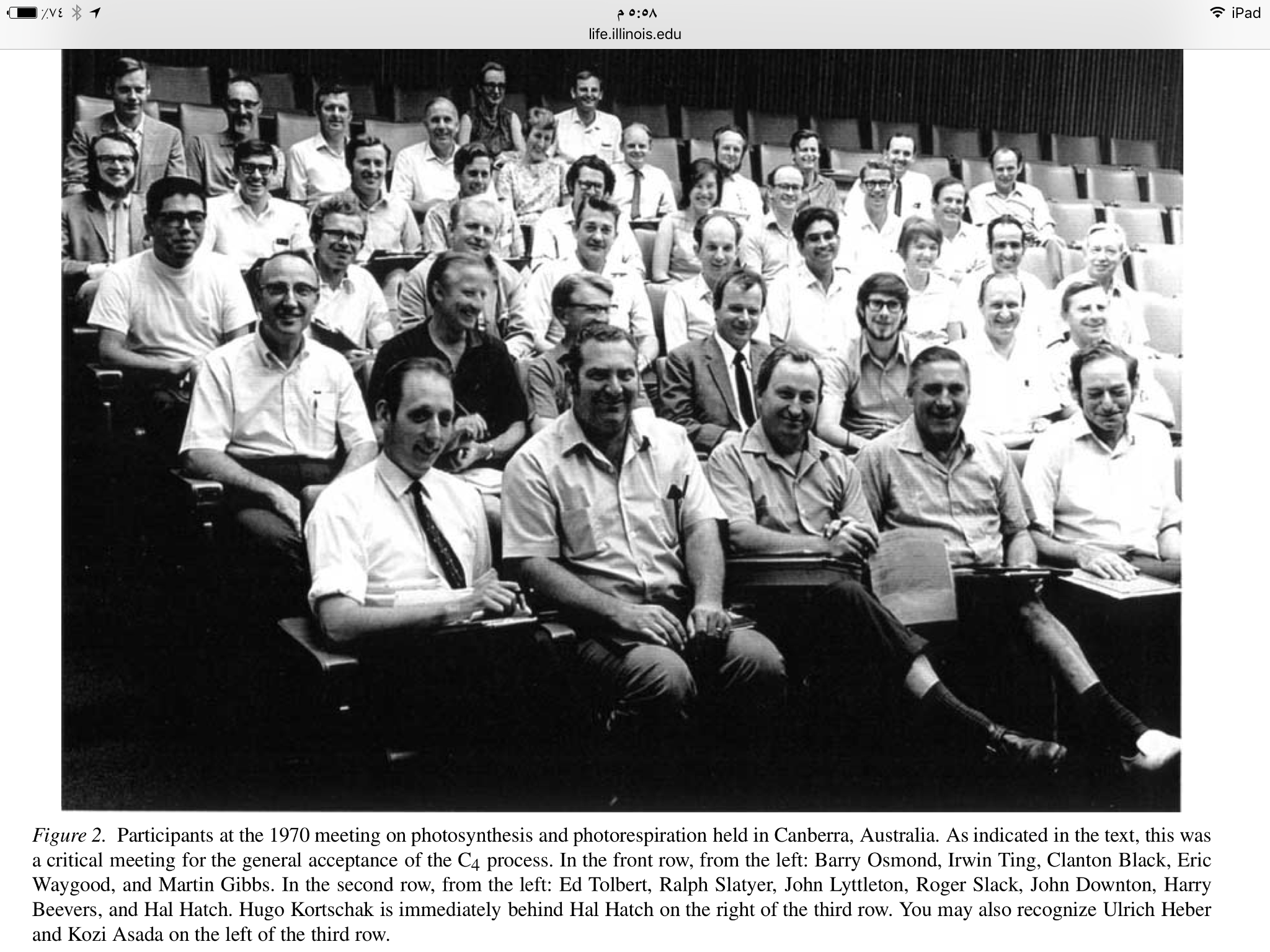 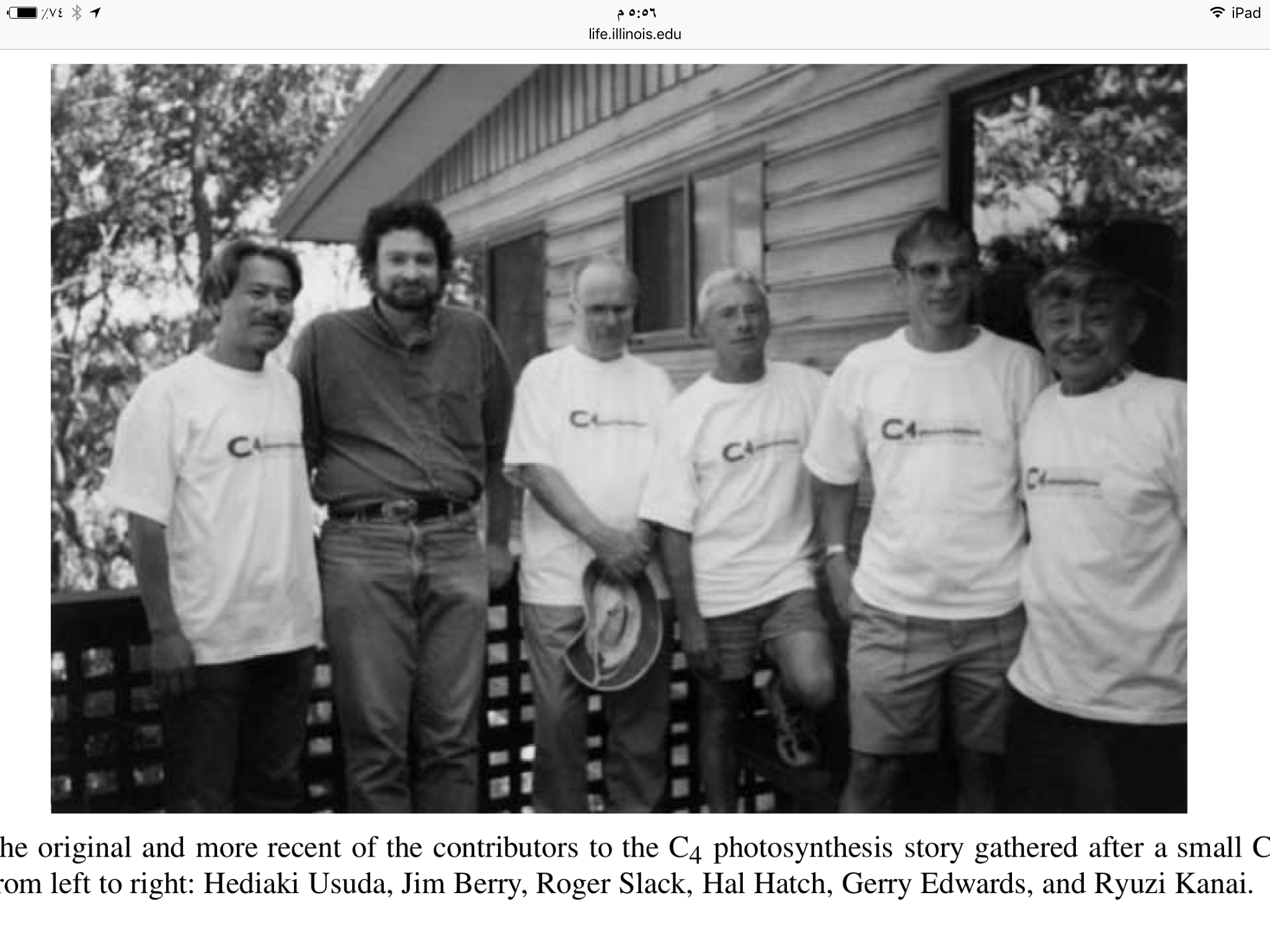 R. Slack
H. Hatch
When rubisco adds O2 to RuBP, RuBP splits into a three-carbon piece and a two-carbon piece in a process called photorespiration.
The two-carbon fragment is exported from the chloroplast and degraded to CO2 by mitochondria and peroxisomes.
Unlike normal respiration, this process produces no ATP, nor additional organic molecules.
Photorespiration decreases photosynthetic output by siphoning organic material from the Calvin cycle.
Copyright © 2002 Pearson Education, Inc., publishing as Benjamin Cummings
A hypothesis for the existence of photorespiraton (a inexact requirement for CO2 versus O2 by rubisco) is that it is evolutionary baggage.
When rubisco first evolved, the atmosphere had far less O2 and more CO2 than it does today.
The inability of the active site of rubisco to exclude O2 would have made little difference.
Today it does make a difference. 
Photorespiration can drain away as much as 50% of the carbon fixed by the Calvin cycle on a hot, dry day.
Certain plant species have evolved alternate modes of carbon fixation to minimize photorespiration.
Copyright © 2002 Pearson Education, Inc., publishing as Benjamin Cummings
التنفس الضوئي 
Photorespration
The C4 plants fix CO2 first in a four-carbon compound.
Several thousand plants, including sugercane and corn, use this pathway.
In C4 plants, mesophyll cells incorporate CO2 into organic molecules.
The key enzyme, phosphoenolpyruvate carboxylase, adds CO2 to phosphoenolpyruvate (PEP) to form oxaloacetetate.
PEP carboxylase has a very high affinity for CO2 and can fix CO2 efficiently when rubisco cannot - on hot, dry days with the stomata closed.
Copyright © 2002 Pearson Education, Inc., publishing as Benjamin Cummings
The mesophyll cells pump these four-carbon compounds into bundle-sheath cells.
The bundle sheath cells strip a carbon, as CO2, from the four-carbon compound and return the three-carbon remainder to the mesophyll cells.
The bundle sheath cells then uses rubisco to start the Calvin cycle with an abundant supply of CO2.
Copyright © 2002 Pearson Education, Inc., publishing as Benjamin Cummings
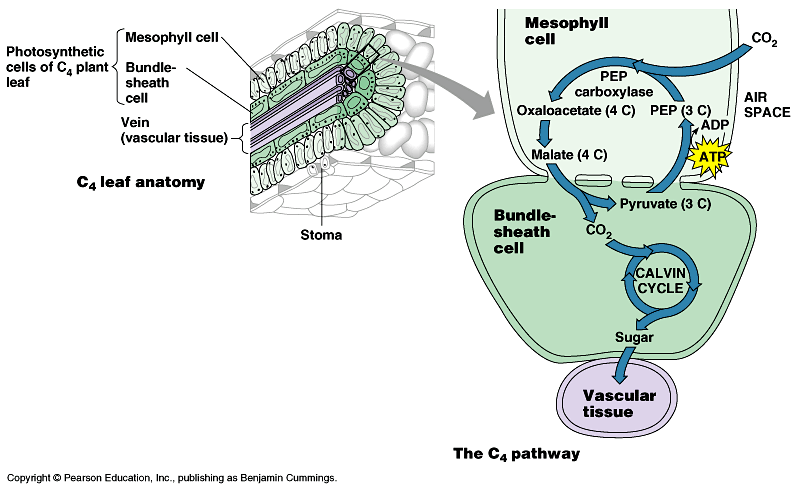 Fig. 10.18
Copyright © 2002 Pearson Education, Inc., publishing as Benjamin Cummings
In effect, the mesophyll cells pump CO2 into the bundle sheath cells, keeping CO2 levels high enough for rubisco to accept CO2 and not O2.
C4 photosynthesis minimizes photorespiration and enhances sugar production.
C4 plants thrive in hot regions with intense sunlight.
Copyright © 2002 Pearson Education, Inc., publishing as Benjamin Cummings
A second strategy to minimize photorespiration is found in succulent plants, cacti, pineapples, and several other plant families.
These plants, known as CAM plants for crassulacean acid metabolism (CAM), open stomata during the night and close them during the day.
Temperatures are typically lower at night and humidity is higher.
During the night, these plants fix CO2 into a variety of organic acids in mesophyll cells.
During the day, the light reactions supply ATP and NADPH to the Calvin cycle and CO2 is released from the organic acids.
Copyright © 2002 Pearson Education, Inc., publishing as Benjamin Cummings
Both C4 and CAM plants add CO2 into organic intermediates before it enters the Calvin cycle.
In C4 plants, carbon fixation and the Calvin cycle are spatially separated.
In CAM plants, carbon fixation and the Calvin cycle are  temporally separated.
Both eventually use the Calvin cycle to incorporate light energy into the production of sugar.
Copyright © 2002 Pearson Education, Inc., publishing as Benjamin Cummings
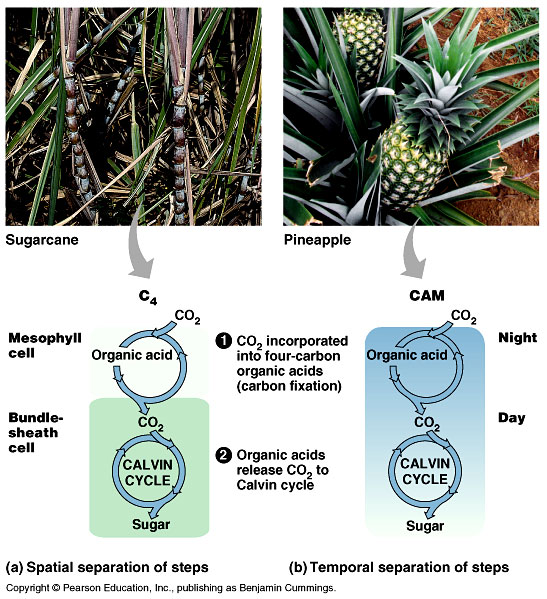 Fig. 10.19
Copyright © 2002 Pearson Education, Inc., publishing as Benjamin Cummings
Sugar made in the chloroplasts supplies the entire plant with chemical energy and carbon skeletons to synthesize all the major organic molecules of cells.
About 50% of the organic material is consumed as fuel for cellular respiration in plant mitochondria.
Carbohydrate in the form of the disaccharide sucrose travels via the veins to nonphotosynthetic cells.
There, it provides fuel for respiration and the raw materials for anabolic pathways including synthesis of proteins and lipids and building the extracellular polysaccharide cellulose.
Copyright © 2002 Pearson Education, Inc., publishing as Benjamin Cummings
Plants also store excess sugar by synthesizing starch.
Some is stored as starch in chloroplasts or in storage cells in roots, tubers, seeds, and fruits.
Heterotrophs, including humans, may completely or partially consume plants for fuel and raw materials.
On a global scale, photosynthesis is the most important process to the welfare of life on Earth.
Each year photosynthesis synthesizes 160 billion metric tons of carbohydrate per year.
Copyright © 2002 Pearson Education, Inc., publishing as Benjamin Cummings
المسار رباعي الكربون
لوحظ في عدد من النباتات إن المركب الأول الذي يتكون بعد إدخال ثنائي أوكسيد الكربون هو حامض عضوي رباعي الكربون كما إن هنالك اختلافات تشريحية وفسيولوجية وبايوكيميائية لهذه النباتات(ماهي؟).كما ان هذه النباتات هي استوائية او شبه استوائية ومعتدلة تمثل حوالي 1000 نوع موزع على 18 عائلة من مغطاة البذور وتمتاز بكفاءة عالية في تثبيت ثنائي اوكسيد الكربون عند ظروف الجفاف والملوحة وارتفاع درجة الحرارة(كيف ولماذا؟).
ومن الجدير بالذكر انه لا توجد عائلة نباتية تمتاز بدورة رباعية الكربون فقط إذ لابد من وجود دورة ثلاثية الكربون(دورة كالفن).وقد اكتشفت هذه الدورة من قبل هاتش وسلاك(ماهي التفاعلات التي تجري في هذه الدورة؟وماهي الدورات الأخرى التي تحدث في هذه النباتات؟).
ايض النباتات المتشحمة (العصارية)CAM Plants 
أظهرت نباتات العائلة العصارية Crassulaceae وعوائل نباتية أخرى (ماهي؟)نمطا يوميا خاصا في تكوين بعض الاحماض العضوية. إذ إن هنالك زيادة في محتوى الأحماض العضوية ليلا ثم تتلاشى هذه الزيادة نهارا وترتبط هذه الزيادة مع مع التغير في الرقم الهيدروجيني(لماذا يحدث هذا التغير؟ وماهي علاقته بالضوء؟).
التنفس الضوئي Photorespiration 
لوحظ في الخمسينات والستينات من القرن الماضي إن هنالك فرقا نوعيا وكميا بين عملية التنفس(تحرير غاز ثنائي أوكسيد الكربون) التي تحصل ليلا عن تلك التي تحصل نهارا(لماذا؟).
إن عملية التنفس الضوئي تحث بسبب وجود تنافس بين الأوكسجين وثنائي أوكسيد الكربون على المواقع الفعالة لإنزيم Rubisco في دورة كالفن بينما لا يوجد هذا التنافس على المواقع الفعالة لإنزيم Pepco في دورة هاتش وسلاك لعدم وجود الفة بين الأوكسجين وإنزيم Pepco كما إن البناء الضوئي رباعي الكربون الذي يحدث في النسيج المتوسط يوفر كمية ثابتة
من ثنائي أوكسيد الكربون لدورة كالفن في غمد الحزمة والذي يؤدي إلى زيادة تركيز الغاز في تلك الخلايا لذا فان عملية التنفس الضوئي في النباتات الرباعية الكربون غير محتملة الحدوث بينما تحدث في النباتات الثلاثية الكربون(كيف؟ وضح ذلك؟وماهي الاختلافات بين التنفس الضوئي والتنفس الاعتيادي؟).
العوامل المؤثرة في عملية البناء الضوئي
1-تركيز ثنائي أوكسيد الكربون.
2-درجة الحرارة.
3-الضوء.
4-الماء والعناصر الغذائية.
5-الاوكسجين.
6-الملوثات.
7-العوامل الداخلية وتشمل: أ- ألكلوروفيل. ب-تراكم نواتج البناء الضوئي.